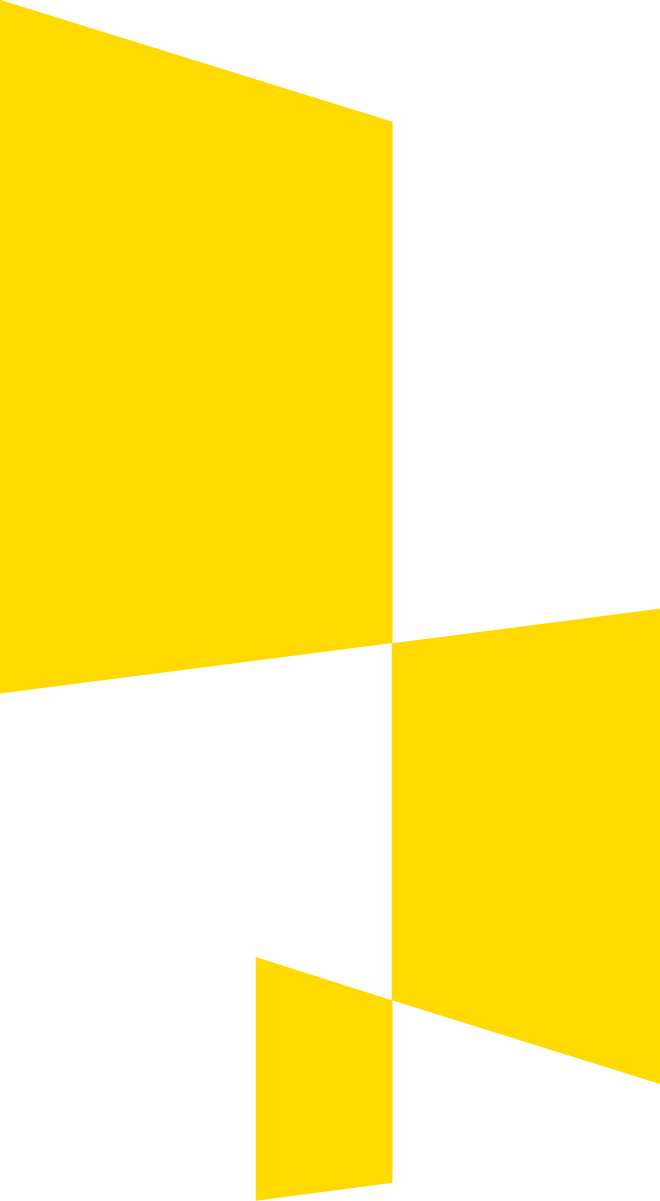 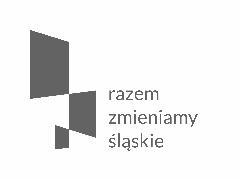 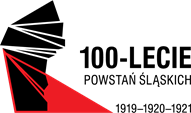 Spotkanie informacyjne dotyczącekonkursu nr RPSL.02.01.00-IZ.01-24-376/20Działanie 2.1 – Wsparcie rozwoju cyfrowych usług publicznychRegionalny Program Operacyjny Województwa Śląskiego 2014-2020
Urząd Marszałkowski
      Województwa Śląskiego
      Departament Europejskiego Funduszu
      Rozwoju Regionalnego
      Katowice, marzec 2020r.
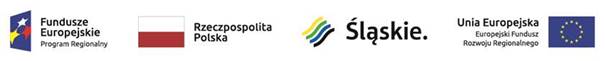 Działanie 2.1
Celem Działania 2.1 jest większa dostępność 
e-usług publicznych, realizowana m.in. w obszarze ochrony zdrowia.

Konkurs dot. 3 typu projektu: Tworzenie systemów i aplikacji przyczyniających się do zwiększenia dostępu do cyfrowych usług publicznych z obszaru e-zdrowia
Formalne warunki konkursu
Termin składania wniosków od dnia 28.02.2020 r. (od godz. 07:00) do dnia 30.04.2020 r. (do godz. 12:00:00).

Kwota przeznaczona na dofinansowanie projektów w konkursie:  
			5 760 000 EUR, tj. 24 518 592 PLN.

Maksymalny poziom dofinansowania: 85% kosztów kwalifikowalnych projektu.
Ograniczenia i limity
Wartość dofinansowania projektu – minimum 500 tys. zł.*
Ograniczenie w ilości składanych wniosków: 1 wnioskodawca – 1 projekt;
Inwestycje z zakresu e-zdrowia realizowane w ramach RPO WSL 2014-2020 będą uzupełnieniem/rozwinięciem krajowych platform medycznych i będą z nimi kompatybilne;
Projekt jest zgodny z zasadą deinstytucjonalizacji.

* Wskazana minimalna wartość dofinansowania projektu obowiązuje na etapie wnioskowania o dofinansowanie (badania wniosku o dofinansowanie pod kątem spełnienia kryteriów formalnych), natomiast w trakcie realizacji zawartych już umów o dofinansowanie (ewentualnie decyzji o dofinansowaniu projektu) zmiany poziomu dofinansowania oraz kwoty dofinansowania następują na zasadach określonych w umowie bądź decyzji o dofinansowaniu.
BENEFICJENCI
Jednostki samorządu terytorialnego, ich związki i stowarzyszenia.
Związek Metropolitalny;
Jednostki sektora finansów publicznych.
Podmioty, w których większość udziałów lub akcji posiadają jednostki samorządu terytorialnego lub ich związki i stowarzyszenia.
Organizacje pozarządowe prowadzące działalność pożytku publicznego w sferze zadań publicznych.
Uczelnie / szkoły wyższe.
Służby ratownicze i bezpieczeństwa publicznego.
Instytuty badawcze.
Podmioty wykonujące działalność leczniczą, w rozumieniu ustawy o działalności leczniczej, posiadające osobowość prawną lub zdolność prawną
Jak będą oceniane projekty?
Weryfikacja warunków formalnych (termin złożenia wniosku, forma i miejsce, podpisy, kompletność załączników)
Ocena formalna - kryteria formalne;
Ocena merytoryczna - kryteria merytoryczne ogólne,  specyficzne i dodatkowe;
Ocena strategiczna - kryteria horyzontalne
Sposób przeprowadzenia oceny – warunki formalne
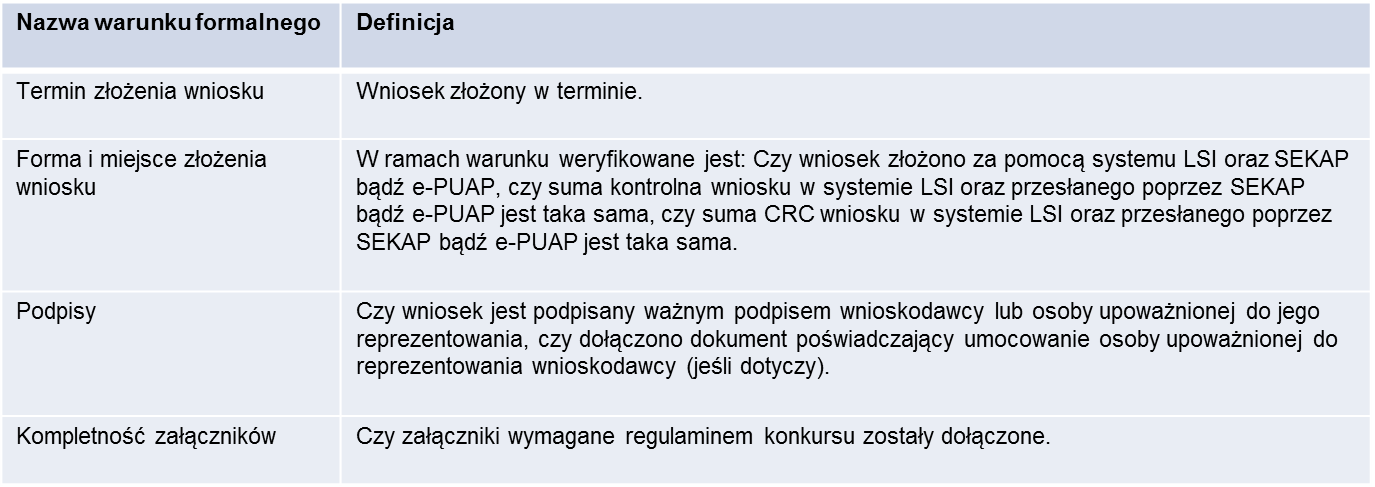 Sposób przeprowadzenia oceny –weryfikacja warunków formalnych
W razie złożenia wniosku o dofinansowanie projektu po terminie wskazanym w ogłoszeniu o konkursie wniosek pozostawia się bez rozpatrzenia.
W razie stwierdzenia braków w zakresie warunków formalnych we wnioskuo dofinansowanie projektu IOK wzywa wnioskodawcę do uzupełnienia wniosku w wyznaczonym terminie, nie krótszym niż 7 dni i nie dłuższym niż 21 dni, pod rygorem pozostawienia wniosku bez rozpatrzenia. Termin (dla wezwania przekazanego drogą elektroniczną) określony w wezwaniu liczy się od dnia następującego po dniu wysłania wezwania.
Sposób przeprowadzenia oceny –weryfikacja warunków formalnych
Nieuzupełnienie braku w zakresie warunków formalnych przez wnioskodawcę na wezwanie IOK skutkuje pozostawieniem wniosku       bez rozpatrzenia.

Poprawione wnioski, które w wyniku ponownej weryfikacji ponownie nie spełnią wskazanych w korespondencji warunków formalnych pozostawia się bez rozpatrzenia.
Sposób przeprowadzenia oceny
Załączniki wymagane na etapie składania wniosku o dofinansowanie w ramach konkursu zgodnie z zakresem opisanym w instrukcji wypełniania wniosku o dofinansowanie projektu w ramach EFRR stanowiącej załącznik do niniejszego regulaminu: 

Formularz Analiza finansowa; 
Dokumentacja techniczna (np. jeśli  dot. e-usług: specyfikacja usługi, obejmująca rodzaj, charakter, zakres usługi przewidzianej do realizacji w ramach projektu; jeśli zakup sprzętu: parametry, ilość, rodzaj)
Oświadczenie o prawie dysponowania nieruchomością na cele budowlane/na cele realizacji projektu oraz w okresie trwałości;
Oświadczenie VAT
Oświadczenie dot. usług publicznych
Sposób przeprowadzenia oceny
Statut lub inny dokument potwierdzający formę prawną wnioskodawcy/partnera – nie dotyczy JST;
Umowa (porozumienie lub inny dokument) między partnerem wiodącym i partnerami dla projektów realizowanych w partnerstwie lub projektów hybrydowych – jeśli dotyczy.

…
Sposób przeprowadzenia oceny
Uzupełnianie warunków i kryteriów formalnych
Kryteria formalne
Warunki formalne
TERMIN
Nie krótszy niż 7 dni – wyznaczony przez IOK
Termin liczony od momentu doręczenia wezwania
TERMIN
7 – 21 dni

Termin liczony od momentu wysłania (!) wezwania
Możliwość wezwania na każdym etapie oceny

Każdorazowo weryfikowane po złożeniu kolejnej wersji wniosku do oceny

Bez rozpatrzenia – nie przysługuje prawo wniesienia protestu
Niezłożenie uzupełnienia skutkuje oceną wersji wniosku który był podstawą do wystosowania wezwania

Ocena negatywna –  przysługuje prawo wniesienia protestu
Sposób przeprowadzenia oceny – kryteria formalne
PODLEGAJĄ UZUPEŁNIENIU  
(MOŻLIWOŚĆ  POPRAWY)
NIE PODLEGAJĄ UZUPEŁNIENIU - DOPUSZCZAJĄCE
Zgodność projektu z RPO WSL na lata 2014 – 2020, SZOOP
Spójność informacji dotyczących projektu i wnioskodawcy
Poprawność ustalenia poziomu (%) dofinansowania
Kwalifikowalność wydatków
Okres realizacji projektu
Zgodność projektu z zasadami pomocy publicznej lub pomocy de minimis
Zgodność projektu z zasadą równości szans i niedyskryminacji, w tym dostępności dla osób z niepełnosprawnościami,
Zgodność projektu z zasadą równości szans kobiet i mężczyzn
Zgodność projektu z zasadą partnerstwa
Zgodność projektu z zasadą zrównoważonego rozwoju
Zgodność projektu z zasadą zachowania polityki przestrzennej
Zgodność projektu z zasadą deinstytucjonalizacji
Wskaźniki projektu
Projekty realizowane w partnerstwie (jeśli dotyczy)
Kwalifikowalność podmiotowa wnioskodawcy/partnerów
Kwalifikowalność przedmiotowa projektu
Sposób przeprowadzenia oceny – kryteria merytoryczne
Ocena merytoryczna 
Kryteria ogólne – wspólne dla wszystkich projektów, niezależnie od określonego typu projektu,
Kryteria specyficzne – dedykowane konkretnym działaniom/poddziałaniom /typom projektów, charakterystyczne i niezbędne dla oceny danego projektu, punktowane w zależności od stopnia ich wypełnienia.
Kryteria dodatkowe - wspólne dla wszystkich projektów, niezależnie od określonego typu projektu.
Otrzymane sumy ocen kryteriów ogólnych i specyficznych mnoży się przez proporcje właściwe dla danego zestawu kryteriów (kryteria ogólne: 60%, kryteria specyficzne: 40%).
Projekt otrzymuje ocenę pozytywną w przypadku uzyskania co najmniej 60% maksymalnej, możliwej do uzyskania punktacji, dla danego działania. Projekt, który uzyska mniej niż 60% punktów otrzymuje ocenę negatywną i nie kwalifikuje się do dofinansowania.
Ocena merytoryczna – kryteria ogólne
Właściwe dla wszystkich działań 0/1
Niespełnienie któregokolwiek z kryteriów wyklucza projekt z dalszej oceny
Realność wskaźników.
Właściwie przygotowana analiza finansowa i ekonomiczna projektu.
Trwałość rezultatów projektu.
Zdolność administracyjna, finansowa i operacyjna Wnioskodawcy/partnerów
Właściwe dla wszystkich działań punktowePunktowane w skali 0-4 lub 1-4
Poprawność oszacowania założeń projektu  
Wpływ na wskaźniki RPO w zakresie EFRR
Efektywność projektu
Stopień przygotowania inwestycji do realizacji
Zasięg oddziaływania projektu
Ocena merytoryczna – kryteria specyficzne 0/1
Interoperacyjność z innymi systemami/integracja z platformą P1;
Bezpieczeństwo przetwarzania danych;
Regionalne repozytorium EDM (dotyczy platform regionalnych);
Skalowalność platformy regionalnej (dotyczy platform regionalnych);
Zgodność EDM z przepisami prawa i przyjętymi standardami
Ocena merytoryczna – kryteria specyficzne punktowane (0-4 pkt)
Usprawnienie procesów związanych z obsługą i udzielaniem świadczeń opieki zdrowotnej;
Uruchomienie oferty dla pacjentów
Poziom dojrzałości e-usług publicznych/zaprojektowanych usług telemedycznych
Funkcjonalność zaplanowanych rozwiązań
Realizacja projektu zgodnie z przyjętą metodyką zarządzania
Optymalizacja procesu implementacji technologii TIK (ICT) oraz budowy zintegrowanych systemów e-usług medycznych
Ocena  merytoryczna – kryteria dodatkowe
Kryteria merytoryczne dodatkowe – 0,2 pkt / kryterium
Zastosowanie w projekcie OZE
Konkursy architektoniczne, architektoniczno-urbanistyczne, urbanistyczne w RPO WSL
Wynikanie projektu z aktualnego i pozytywnie zaopiniowanego przez IZ RPO programu rewitalizacji  B.4
Realizacja projektu w partnerstwie  A.2
Rozwój ruchu rowerowego w mieście
Regionalna Strategia Innowacji
Komplementarność  B.6.2
Integracja z ePUAP, PEUP(SEKAP)
Realizacja projektu z wykorzystaniem istniejącej infrastruktury  B.14/B.15
Rozwój sieci drogowej na terenie Województwa Śląskiego
Rozlokowanie mieszkań socjalnych/chronionych/wspomaganych
Zielone zamówienia publiczne
Ogólnodostępna Platforma Informacji „Tereny poprzemysłowe i zdegradowane”
Projekt wynika z inicjatywy Komisji Europejskiej w zakresie transformacji regionów górniczych Coal Regions in Transition
Ocena strategiczna – kryteria oceny
Ocena strategiczna - kryteria horyzontalne 
poziom/stopień realizacji zapisów Strategii Rozwoju Województwa Śląskiego Śląskie 2020+; 
poziom/stopień realizacji zapisów regionalnych dokumentów branżowych, sektorowych oraz funkcjonalnych - Strategia Rozwoju Społeczeństwa Informacyjnego Województwa Śląskiego 2020+;
poziom/stopień realizacji zapisów strategii ponadregionalnych w tym w szczególności Strategii Rozwoju Polski Południowej do roku 2020).
Ocena strategiczna – kryteria oceny
Ocena strategiczna będzie przeprowadzona poprzez porównanie ocenianego projektu z innymi projektami złożonymi do naboru w ramach panelu członków KOP, po zakończeniu oceny merytorycznej. 

Ocenie strategicznej nie będą podlegać projekty, które otrzymały negatywny wynik oceny merytorycznej, tzn. nie spełniły kompletu kryteriów 0/1 lub nie uzyskały minimum 60 % punktów w kryteriach ogólnych merytorycznych oraz minimum punktowego w kryteriach, dla których minimum punktowe zostało określone. 

Ocena strategiczna jest oceną punktową. W ramach każdego kryterium punktowanego możliwe jest przyznanie maksymalnie 4 punktów (całe punkty). Ponadto zakłada się system wartościowania znaczenia poszczególnych kryteriów punktowanych poprzez przypisanie im wag: przyznana punktacja dla każdego kryterium będzie pomnożona przez jego wagę. 
Suma punktów uzyskanych przez projekt ustalona jest co do zasady w proporcji 50% dla oceny merytorycznej oraz 50 % dla oceny strategicznej.
Elementy e-usługi publicznej
Poziom dojrzałości e-usług / usług telemedycznych
Poziom dojrzałości e-usług / usług telemedycznych
W ramach wskaźników dot. poziomów e-usług należy ujmować usługi  nowe  lub istotnie udoskonalone oraz skierowane do klientów spoza administracji publicznej: obywateli (usługi A2C, Administration to Customer) i/lub przedsiębiorców (A2B, Administration to Business).
Kwalifikowalność wydatków
Wydatki niekwalifikowalne
WSKAŹNIKI PRODUKTU
Liczba wspartych podmiotów realizujących zadania publiczne przy wykorzystaniu TIK 	
Liczba podmiotów, które udostępniły on-line informacje sektora publicznego
Liczba podmiotów udostępniających usługi wewnątrzadministracyjne (A2A) 	
Liczba udostępnionych usług wewnątrzadministracyjnych (A2A) 
Liczba usług publicznych udostępnionych on-line o stopniu dojrzałości co najmniej 4 – transakcja
WSKAŹNIKI PRODUKTU
Liczba usług publicznych udostępnionych on-line o stopniu dojrzałości 3 - dwustronna interakcja; 	
Liczba uruchomionych systemów teleinformatycznych w podmiotach wykonujących zadania publiczne; 	
Liczba zdigitalizowanych dokumentów zawierających informacje sektora publicznego;
Pojemność zdigitalizowanej informacji sektora publicznego;
Liczba udostępnionych on-line dokumentów zawierających informacje sektora publicznego; 	
Rozmiar udostępnionych on-line informacji sektora publicznego.
WSKAŹNIK REZULTATU
Liczba pobrań/odtworzeń dokumentów zawierających informacje sektora publicznego
WSKAŹNIKI
Definicja informacji sektora publicznego 
każda treść lub jej część, niezależnie od sposobu utrwalenia, w szczególności w postaci papierowej, elektronicznej, dźwiękowej, wizualnej lub audiowizualnej, będąca w posiadaniu podmiotów, o których mowa w art. 3 Ustawy z dnia 25 lutego 2016 r. o ponownym wykorzystywaniu informacji sektora publicznego (t.j. Dz. U. 2018 poz.1243 z późn. zm.). Należy wskazać, iż wszelkie dane znajdujące się w dokumentacji medycznej, wytworzonej przez publiczne podmioty lecznicze w celu realizacji publicznego celu, za jaki należy uznać ochronę zdrowia, stanowią informację sektora publicznego. Zakres informacji sektora publicznego obejmuje więc też dane znajdujące się w dokumentacji medycznej (w rozumieniu ustawy o prawach pacjenta i Rzeczniku Praw Pacjenta) oraz w elektronicznej dokumentacji medycznej (w rozumieniu ustawy o systemie informacji w ochronie zdrowia). 
Udostępnienie danych zawartych w dokumentacji medycznej bądź w elektronicznej dokumentacji medycznej odbywa się na zasadach określonych w poszczególnych ustawach regulujących zakres tych danych, sposób ich przechowywania i udostępniania, tj. w ustawie o prawach pacjenta czy o systemie informacji w ochronie zdrowia.
Dostępność cyfrowa
WCAG 2.1
Istotne kwestie
Dokumenty z którymi warto się zapoznać
https://rpo.slaskie.pl/lsi/nabor/501

Regulamin konkursu (zasady składania wniosków, wskaźniki, warunki formalne, kryteria oceny, dokumenty niezbędne do podpisania umowy);
Przewodnik dla beneficjentów EFRR RPO WSL 2014-2020 (gdzie jest m.in. kwalifikowalność wydatków).
Dziękujemy za uwagę
Więcej na: rpo.slaskie.pl
Wszelkie pytania: 032 77 40 302, 303
amarciniak@slaskie.pl
sjamrozowicz@slaskie.pl
mjamroz@slaskie.pl
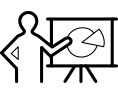